Heredity NotesBiotechnology and genetic techniques
DNA Identification techniques and how that are applied in agriculture and conservation
Gene probe & microarray
DNA Sequencing
1
Recombinant DNA technology and DNA identification technologies are applied in agriculture and environmental conservation


Identify & describe techniques that can be used in DNA identification and how these technologies can be applied in agriculture and environmental conservation
Heredity
Essential
Question:
BIOLOGY WA UNITS 3&4
Chapter 6 Biotechnology- Its Tools and Techniques pg. 169-198
Set 6.2 pg. 174 Q1-6 DNA TOOLS USED IN BIOTECHNOLOGY
Set 6.3a pg. 180 Q1-7 DNA TECHNIQUES & VOCAB AND PCR
Set 6.3b pg. 183-184 Q1-6 GEL ELECTROPHORESIS
Set 6.3c pg. 185 Q1-5 MICROARRAYS
Set 6.4a pg. 190 Q1-5 DNA SEQUENCING
Set 6.4b pg. 191 Q1-5 GENOME MAPPING USING DNA SEQUENCING
BIOZONE  Activity Number: 
GEL ELECTROPHORESIS 145, 146, 
APPLICATIONS OF BIOTECH 151, 152, 
DNA SEQUENCING 153, 154, 
TERMINOLOGY 162
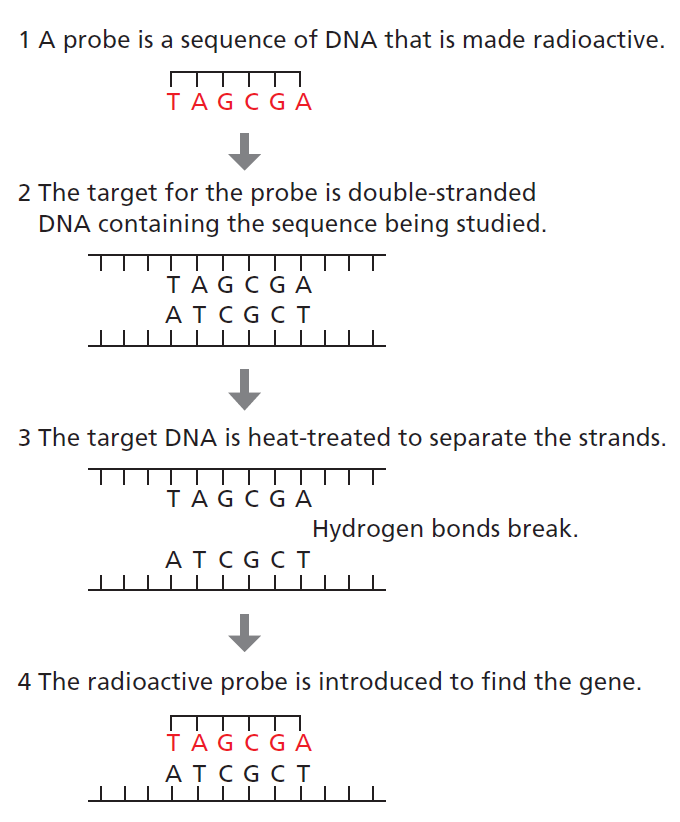 Topic Question 1: 

Describe how a gene probe can be used to identify DNA
Syllabus:
2
Topic Question 2: 

Describe how a gene probe can be used to create a microarray
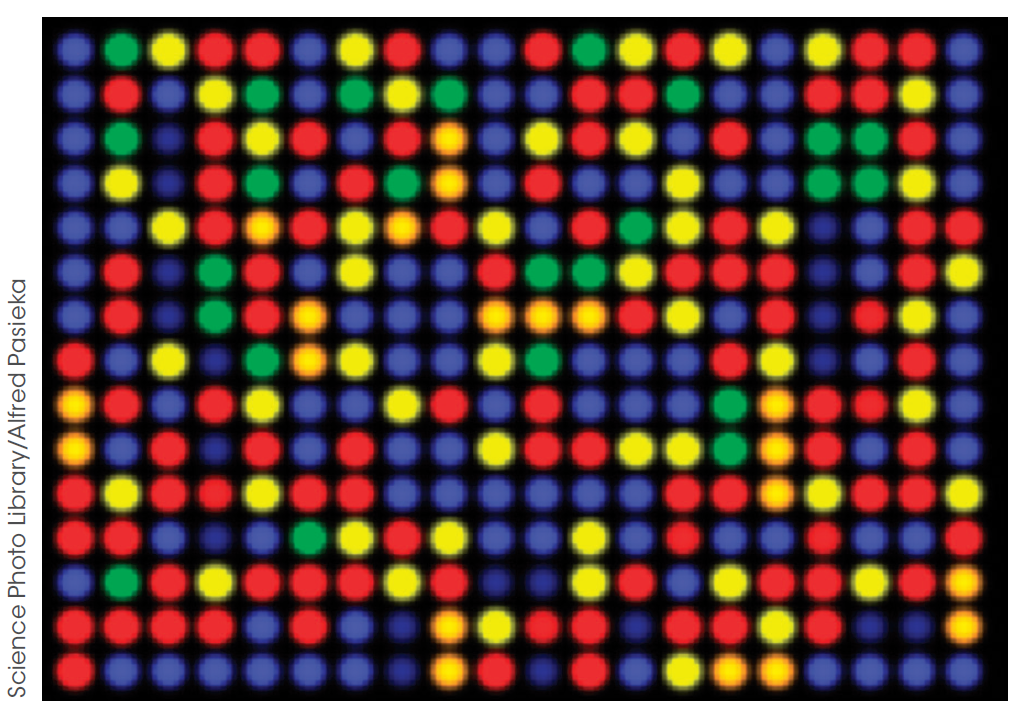 Topic Question 3: 

Describe the purpose of a microarray
3
Topic Question 4: 

Describe how microarrays can be useful​
Topic Question 5: 

 Define DNA Sequencing
4
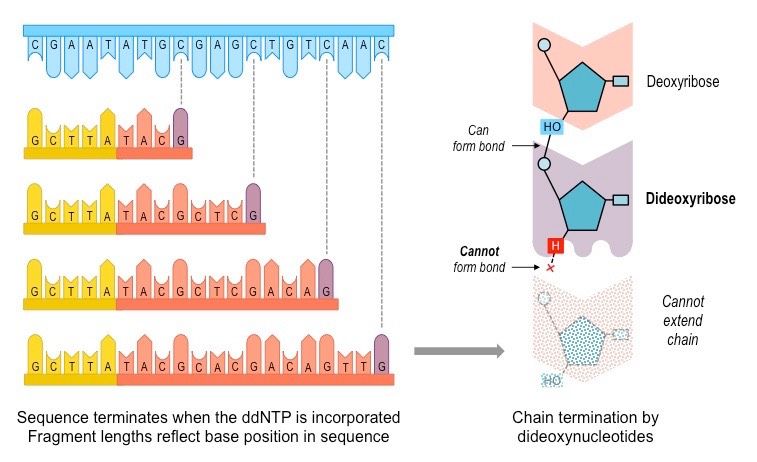 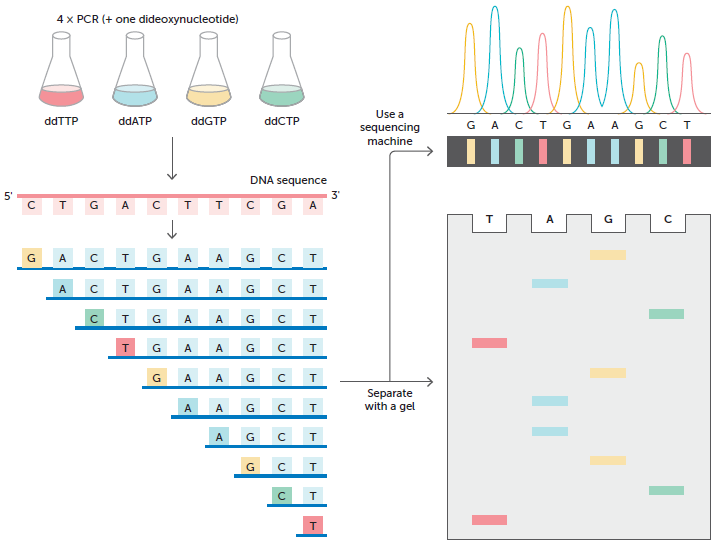 Sanger Method (steps)
METHOD 1 – Sanger Method or Dideoxynucleotide Sequencing
Topic Question 6:  Identify and describe the technique/s used by researchers to sequence genes/genomes
Topic Question 6:  Identify and describe the technique/s used by researchers to sequence genes/genomes
Method 2 – Next-generation sequencing
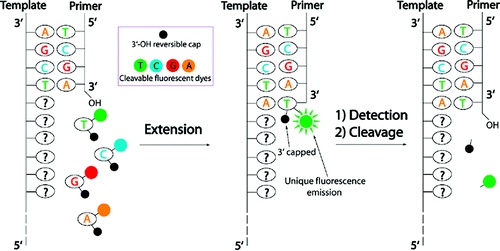 6
Topic Question 7:   Describe the applications of DNA Sequencing

Read page 188 – 191, 216 – 217, 224 – 231 Biology WA ATAR Units 3 & 4
BIOZONES: 152, 153, 154
7
SUM IT UP!
Contrast Sanger Sequencing and new generation sequencing.
Create a flow diagram of Sanger Sequencing
Define the terms gene probe and microarray and describe the purpose of microarray
8